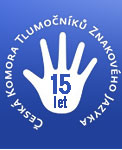 Seznámení s titulkováním pro neslyšící
Denisa Lachmanová

Česká komora tlumočníků znakového jazyka, z. s.
Jeronýmovy dny 7. 11. 2015
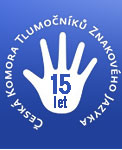 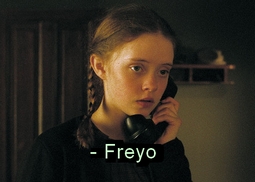 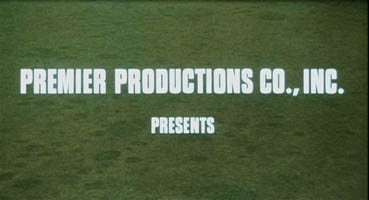 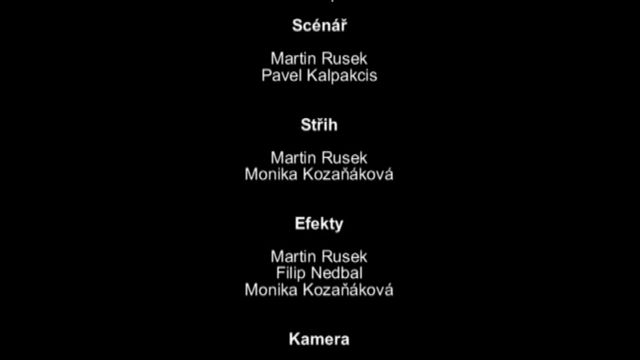 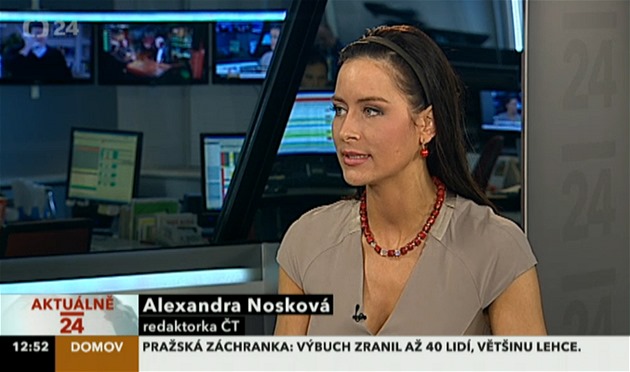 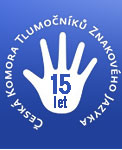 Koplík, Strnadová, 2008, s. 10, upraveno
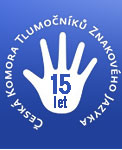 Televizní klub neslyšících
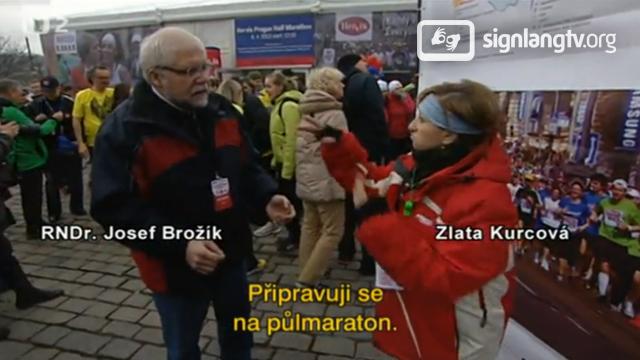 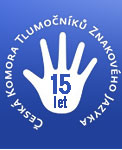 Video 1
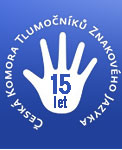 Titulky pro…
“všechno, co je slyšet a není zároveň vidět a současně je klíčové pro děj, má svoje dodatečné informace v titulcích” (Kováčová, 2003, s. 105)
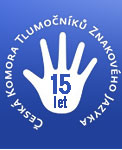 lingvista
scénárista
sémantik
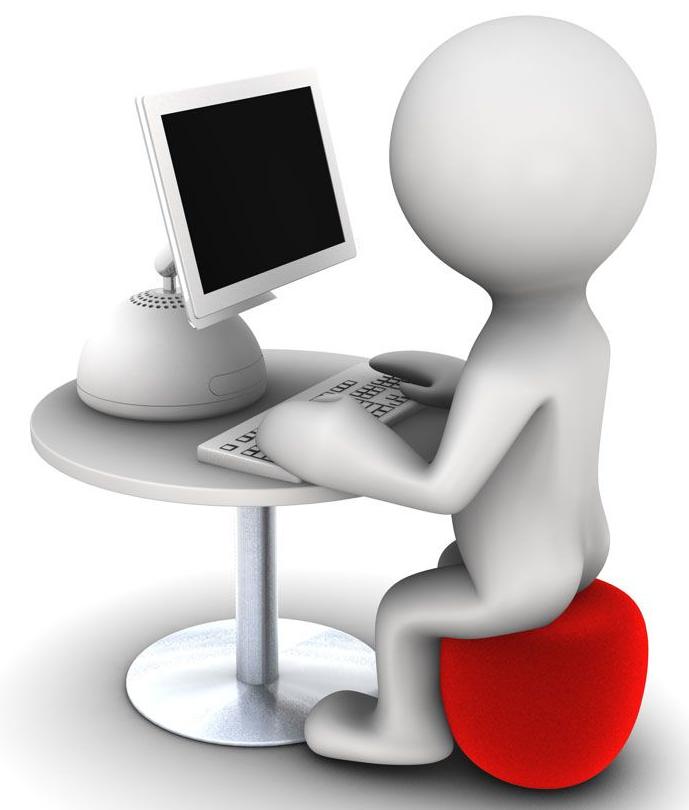 ruchař
režisér
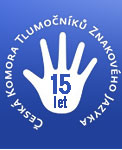 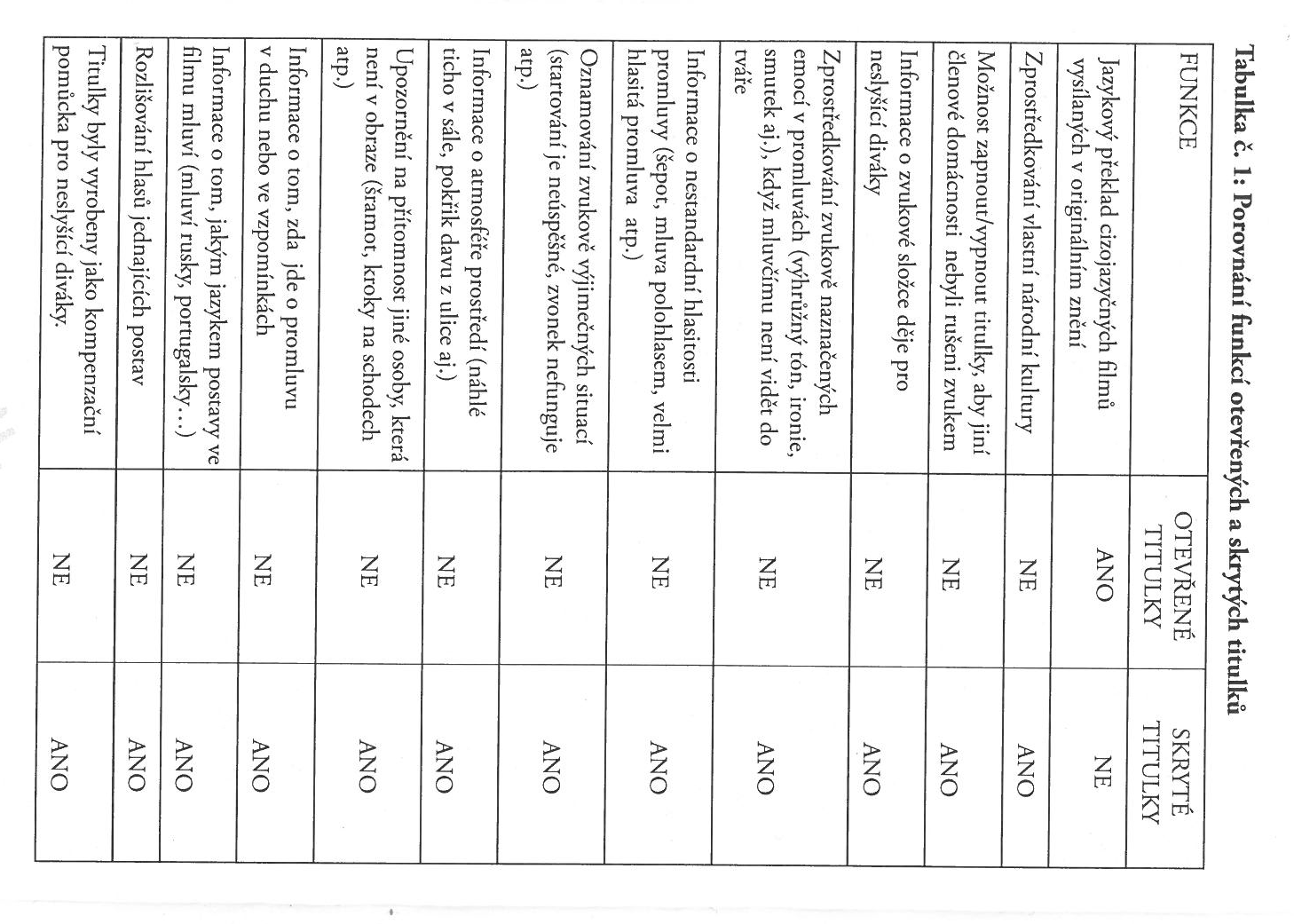 Koplík, Strnadová, 2008, s. 14
Video 2

Video 3
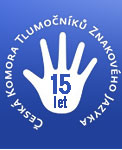 Zvukové informace
Hudba – salsa, dechovka, housle
Ruchy – chrčí, hrčí, skřípá
Zvuky
-> popis nebo důsledky
(nemocniční přístroje)
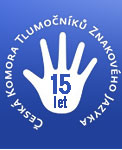 Zvukové informace
(ženským/mužským hlasem), (pláče dítě), (vyzvání telefon), (nikdo telefon nezvedá), (spojení je přerušeno), (klapot vysokých podpatků), (hřmí), (přilétají letadla), (pravidelný tlukot srdce), (motor přestává fungovat), (zpívá velmi špatně), (co je slyšet na faře, je slyšet i  v  kostele), (žena vedle v  kupé má orgasmus), (houká záchranka), (zvoní budík), (křičí), (šeptá), (hlášení na nádraží), (sleduje porno), (z  televize), (z  rádia), (mnoho lidí mluví zároveň), (mluví cizí řečí), (koktá), (spadne kámen), (ladí rádio), (cinká na skleničku), (zadá nesprávný kód), (spustí alarm), (nesrozumitelně blábolí), (venku je ohňostroj), (přístroj oznamuje zástavu srdce), (publikum nesouhlasí)
Kováčová, 2003
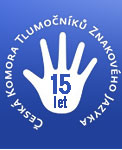 Jazykové informace
Spisovný jazyk
Obecná mluva
Psaný jazyk x mluvený jazyk
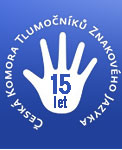 SFK
Severský filmový klub
http://www.sfklub.cz/

Severský filmový podzim
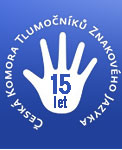 KOVÁČOVÁ, T. Předběžné poznámky k multimodální transkripci pro neslyšící: Příklady úpravy filmových titulků pro osoby, které mají převážně vizuální zkušenost se světem. AntropoWebzin 3/2013, s. 105-110. ISSN 1801-8807. Dostupné na: http://www.antropoweb.cz/media/document/art-kovacova.pdf [cit. 2015-11-06]
KOPLÍK, Raimund a Věra STRNADOVÁ. Problematika tvorby skrytých titulků k předtočeným pořadům. 2., opr. vyd. Praha: Česká komora tlumočníků znakového jazyka, c2008, 229 s. ISBN 978-80-87218-21-1. 
POŠTA, Miroslav. Titulkujeme profesionálně. 1. vyd. Praha: Apostrof, 2011, 155 s. ISBN 978-80-904887-9-3.
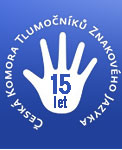 Denisa Lachmanová
lachmad@email.cz